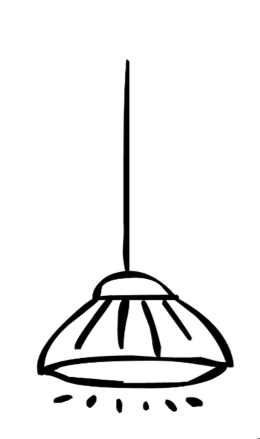 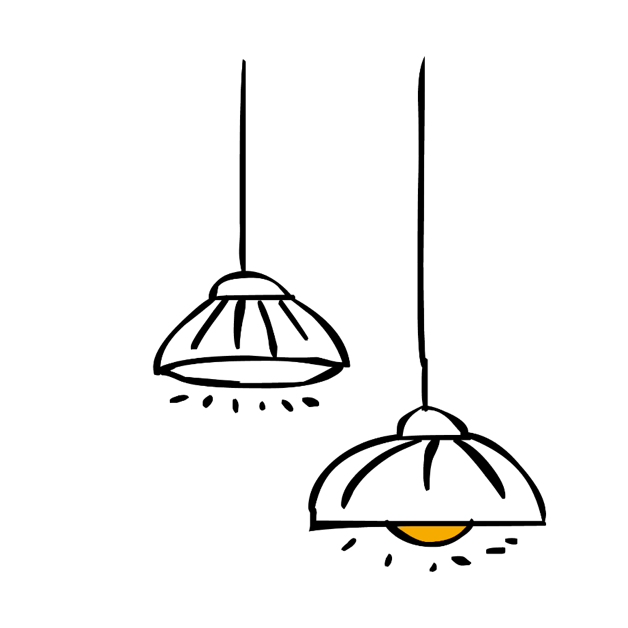 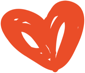 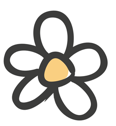 402 上學期 
家長日
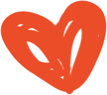 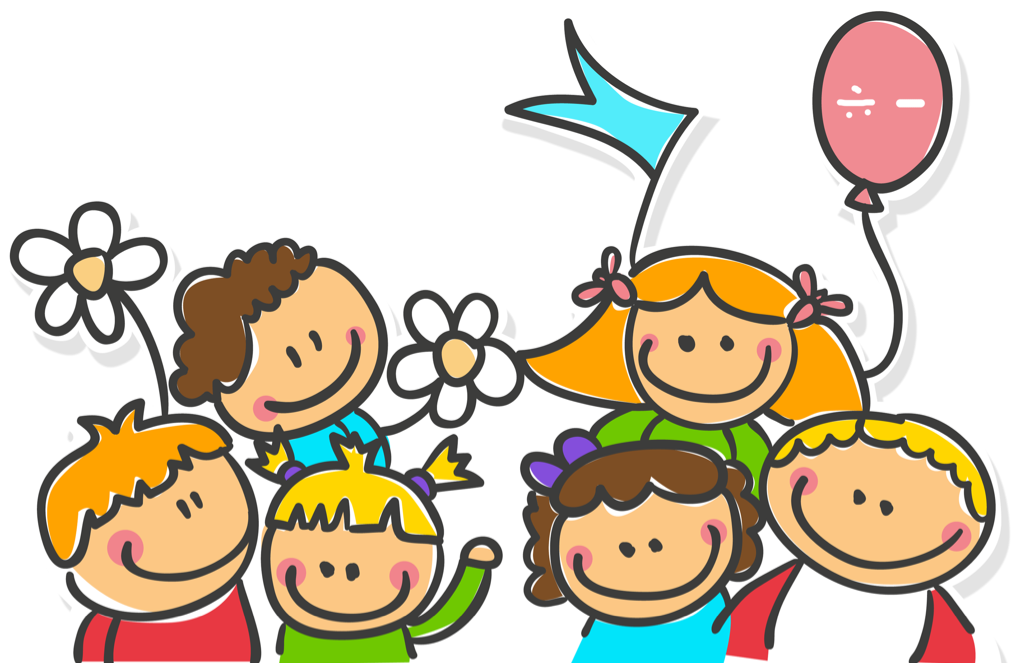 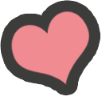 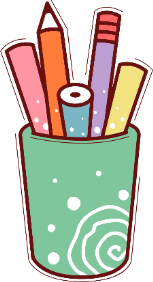 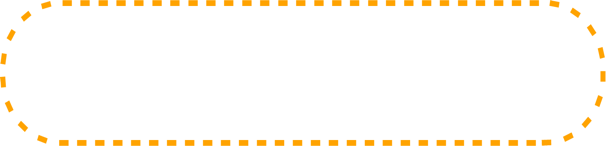 導師：鄧家榆 老師
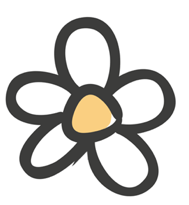 目錄
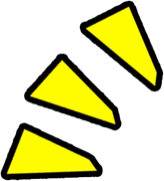 一、概要篇
二、班務篇
三、課程篇
四、討論篇
五、感謝篇
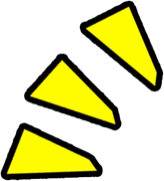 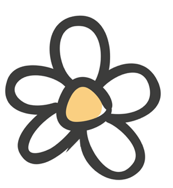 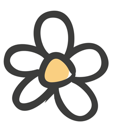 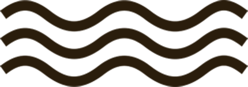 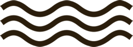 PART ONE
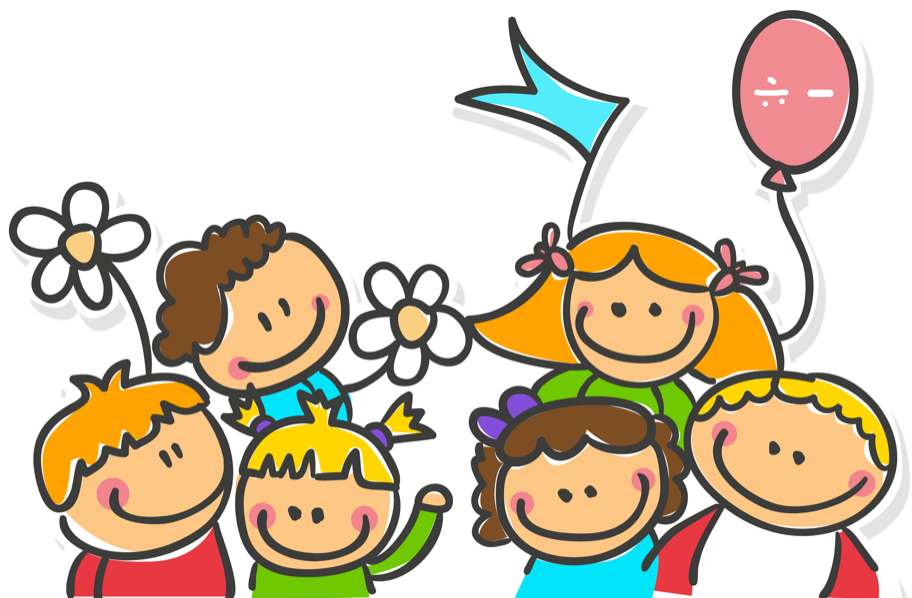 概要篇
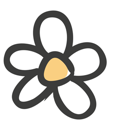 班級概況
歡迎16. 蔡曜匡 加入402班大家庭！！！
29人：16男、13女
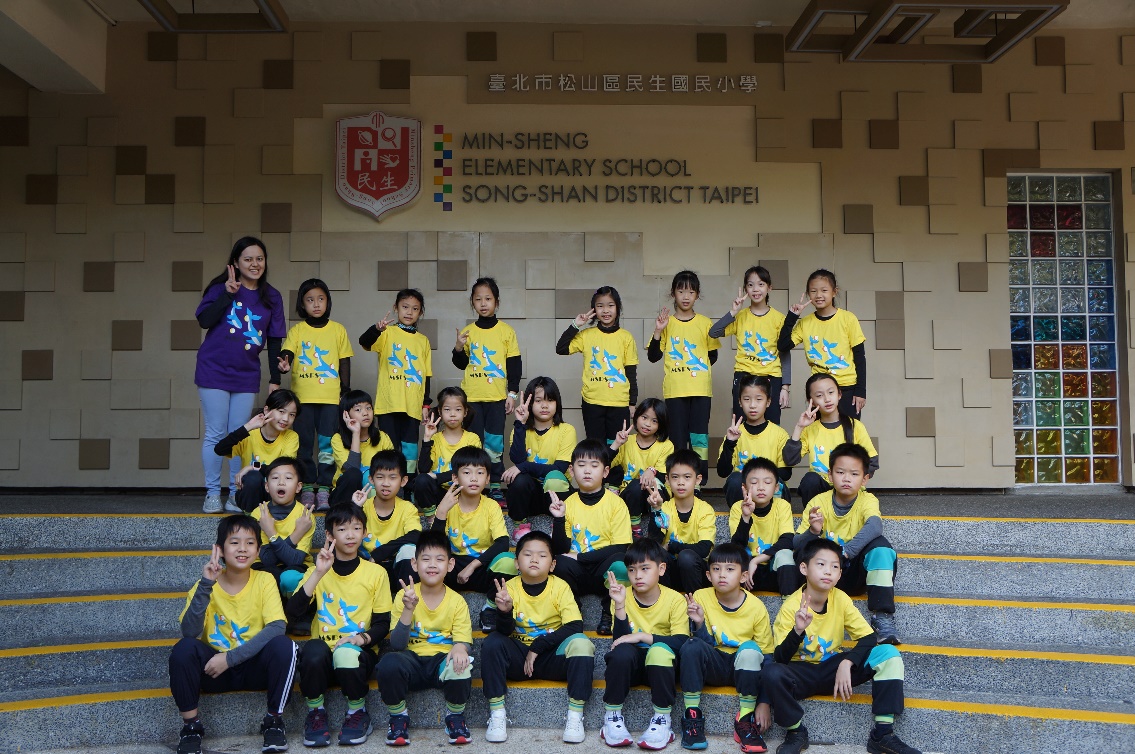 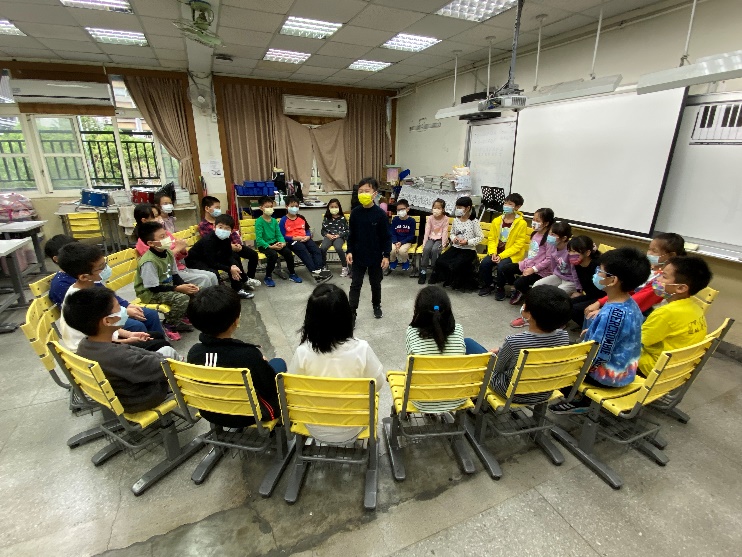 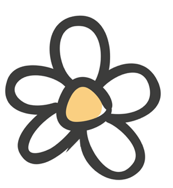 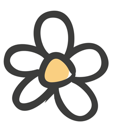 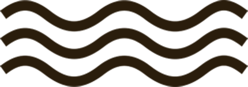 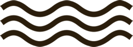 PART TWO
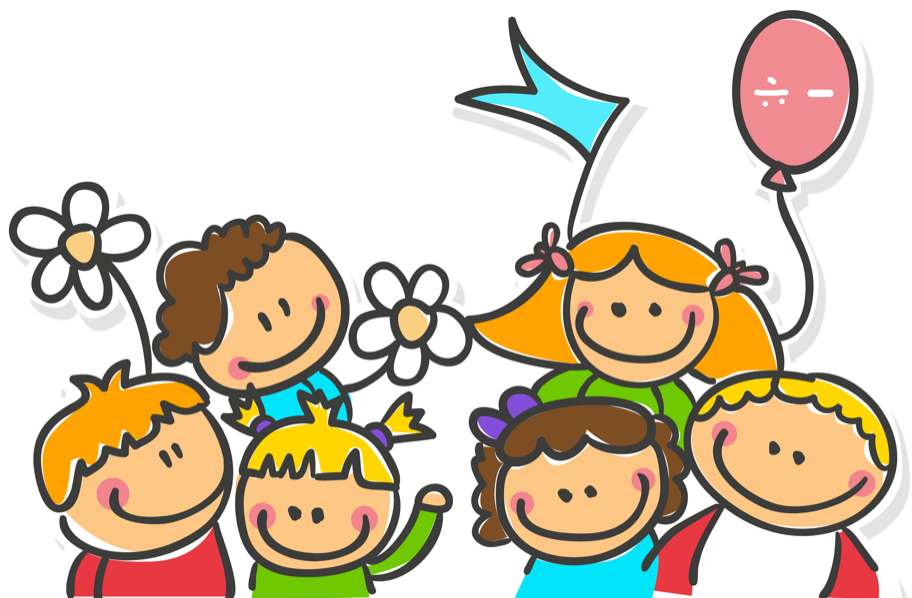 班務篇
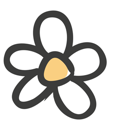 防疫須知
請家長每日早、晚替孩子量體溫並記錄在聯絡簿上。   
準備3-5個口罩放書包備用。

開學前兩週採現行[1人確診、全班停課3天、採遠距教學]防疫措施。

9/12起校園防疫新制如下:
確診或快篩陽性:7天居家照護，期滿無症狀可入校上課。
確診者(及快篩陽性個案)的同班同學及教師，學校提供一劑快篩試劑，快篩陰性無症狀可上課。
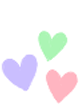 親師溝通
1.準時：務必於8:00前到校！
2.務必準備雨衣在書包，不可使用雨傘
3.每位學生仍需要配戴警報器，以保障孩童們的安全。
4.星期一、三、五請穿運動服。
5.無法到校，請記得請假:
傳Line@官方帳號、簡訊、電話告知老師
若因病請假，老師須進一步了解小朋友就醫情形
若需請假三天以上，請記得填請假單。
6.盡量勿送東西來學校(保暖衣物、藥品、必須用具除外)。
7.這學期有蟯蟲檢查、尿液檢查、健康檢查。
8.放手讓孩子承擔後果，培養責任感，不必凡事幫孩子詢問。
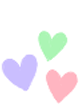 本學期重要行事曆
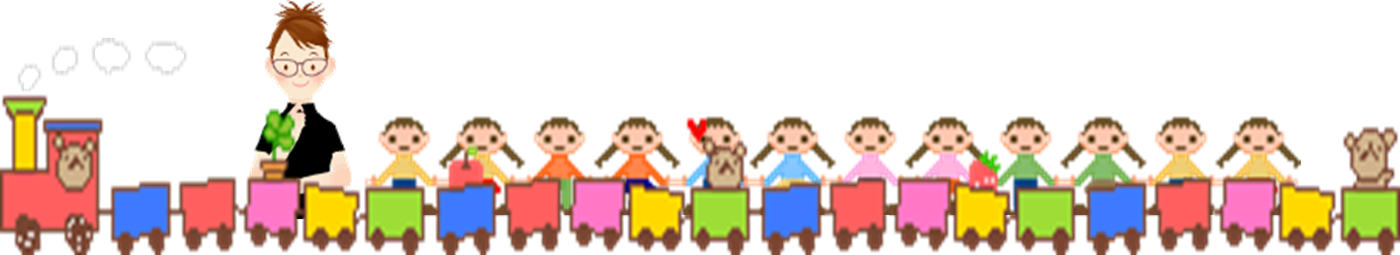 本學期重要行事曆
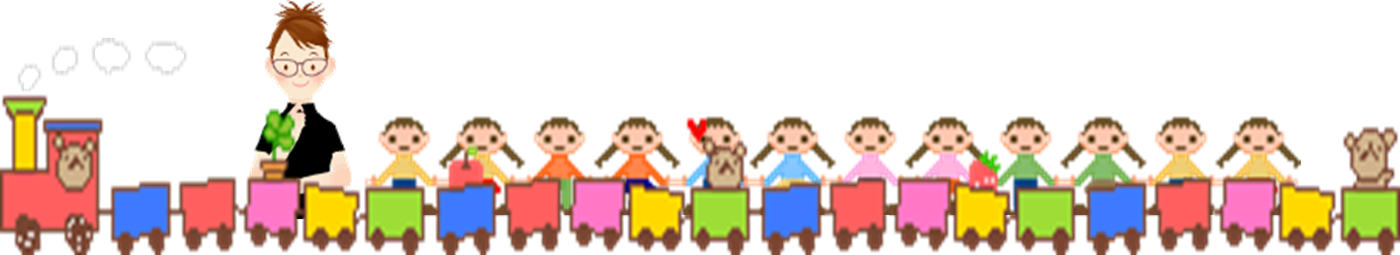 402班級導護輪值表(上學期)
游泳課
10/31、11/7(一)9:10去程-11:10回程
自備泳具(泳衣、泳帽、泳鏡及浴巾等)
身體不適等原因，可以填請假單，但仍要到泳池
搭乘遊覽車前往健康國小泳池
9/5、9/12、11/14、11/28(一)的體育課改上書法
校外教學－10/4（二）兒童新樂園
1.學生部分：
(1)全班分為5組，每組3位家長（共14位）
(2)午餐自理，自行攜帶食物
(3)活動後，需繳交一篇300字校外教學的作文

2.費用的部分：
(1)全班車資5000元
(2)公費V.S.一日卷$180
(3)愛心家長門票由班費支出(一人$30，老師+4人免費)
***要自費一日卷($180)的家長請告知老師!!!
校外教學－10/4（二）兒童新樂園
3.愛心家長隨行條件（預計至少招12位家長）：
(1)需完整接種2劑疫苗且滿14天，活動前需事先將接種小黃卡拍照予導師查驗
(2)一位家長約協助照顧2-3位孩子

4.家長額滿條件（願意協助班上的家長皆能同行）
(1)班級導護、幹部等貢獻者可優先搭遊覽車（12位）
(2)其餘家長可自行開車前往
(3)門票均由班費出
校外教學－10/4（二）兒童新樂園
5. 下學期3/6(一)
動物園+文山劇場。

報名成功(遊覽車)：
校外教學－10/4（二）兒童新樂園
16男13女
第一組（ 5+2人）：2 、3 、4 、5 、13
第二組（ 5+3人）：7、9、15、6 、16 
第三組（ 5+3人） ： 1 、10 、11 、12 、14
第四組（ 7+4人）：21、22、23、25、28 、30 、8
第五組（ 7+3人）：31 、32 、33 、34 、27 、26、24
小孩+家長數
校內多語文競賽
作文
字音字形
國語演說
英語演說
閩南語演說
客家語演說
國語朗讀
閩南語朗讀
客家語朗讀


原住民語朗讀
閩南語歌唱
客家語歌唱

※9/26(一)前交報名表。
※初選日期訂於111年11月17日星期四綜合課。
※通過初選者，老師會在上課時，給予練習機會。
※請家長多加協助。
期中、期末評量範圍
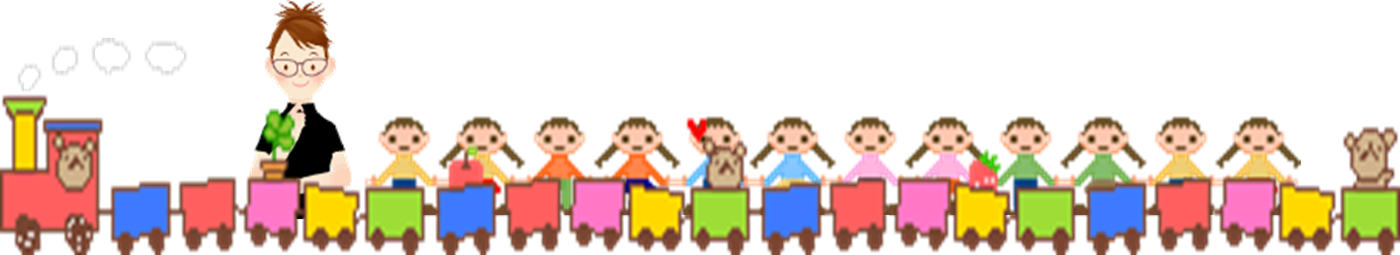 蕭青陽老師─與作家有約
感謝林湘妮媽媽提議與接洽
給予402班孩子更多資源與機會
配合國語課本：我會自己讀
地點：視聽教室
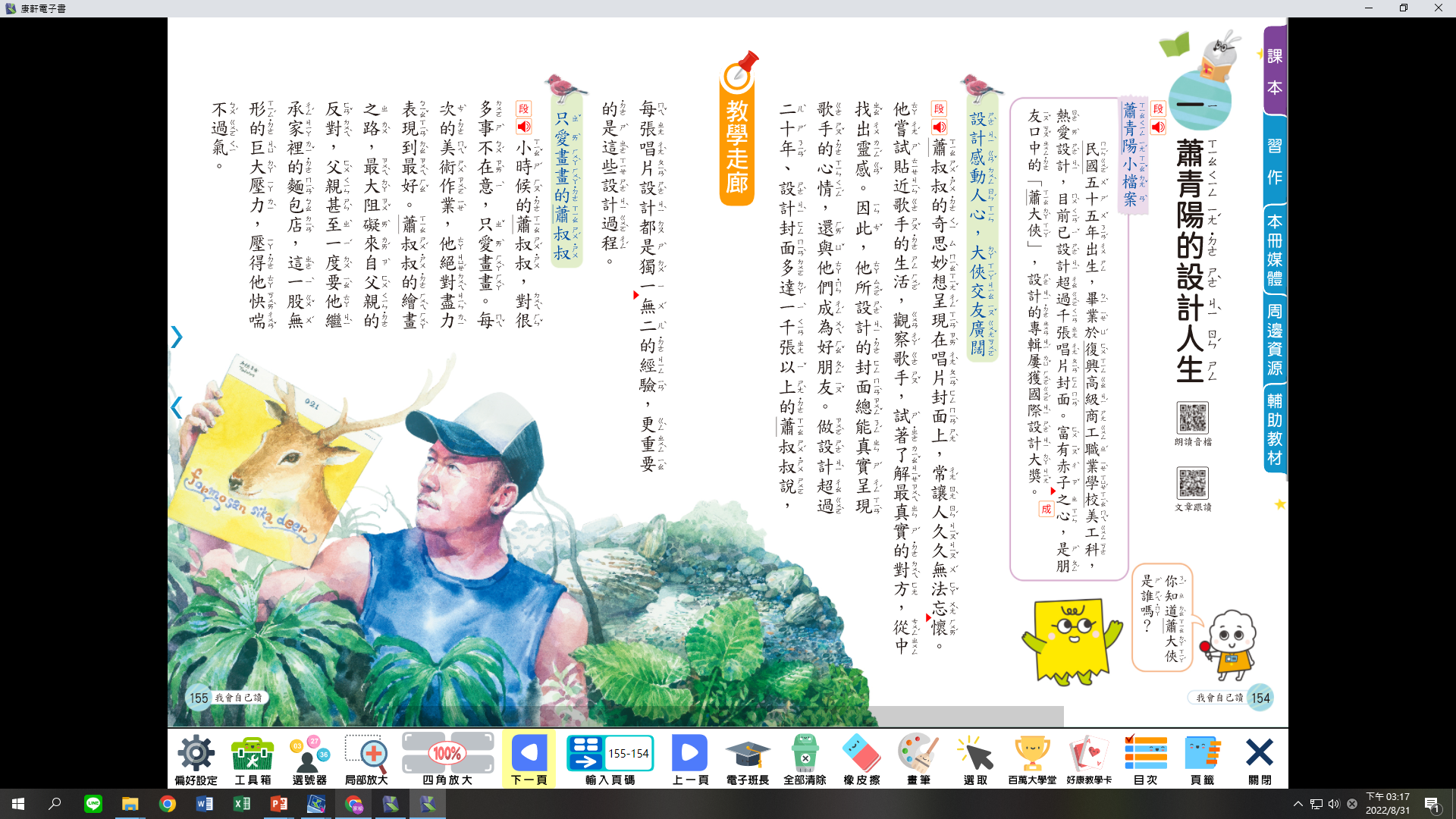 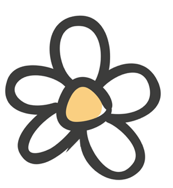 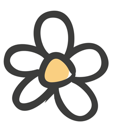 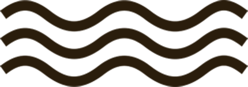 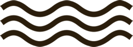 PART THREE
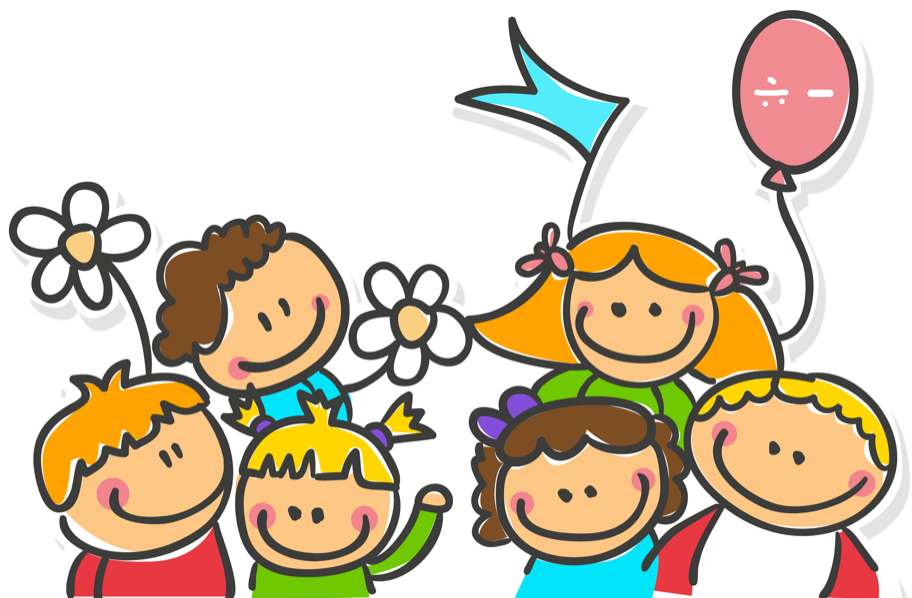 課程篇
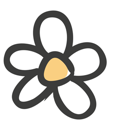 作業方式:
＊國語：甲乙本、練功本、聽考本、重點複習、國習、練習卷
＊數學：數習、數學重點複習、數練習卷
＊社會：社習、社練、口頭回答、分組討論
＊聯絡本：做家事、量體溫、學習園地，親師交流、學習園地皆可與老師溝通
＊直行本：唐詩、週記
＊其他補充教材：唐詩、班書
＊背誦：唐詩、詞語、成語
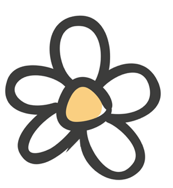 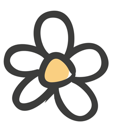 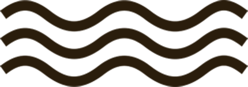 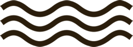 PART FOUR
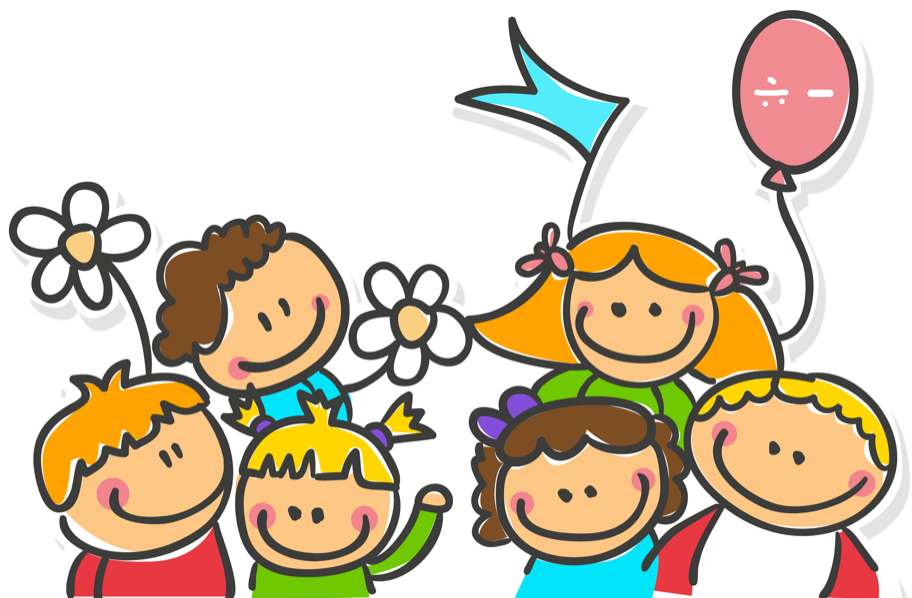 討論篇
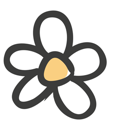 402 四上代辦費一覽表
討論本學期班費金額
目前班級費用每人尚餘$419
每位學生需支出費用為$819
支出後，尚餘$-400

請討論班費$2000
班級家長幹部選舉
家長代表(2位)：皓宇媽媽、姸安媽媽

總務：居睿媽媽
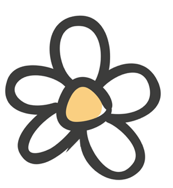 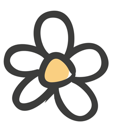 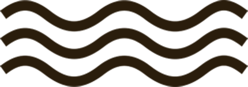 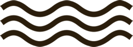 PART FOUR
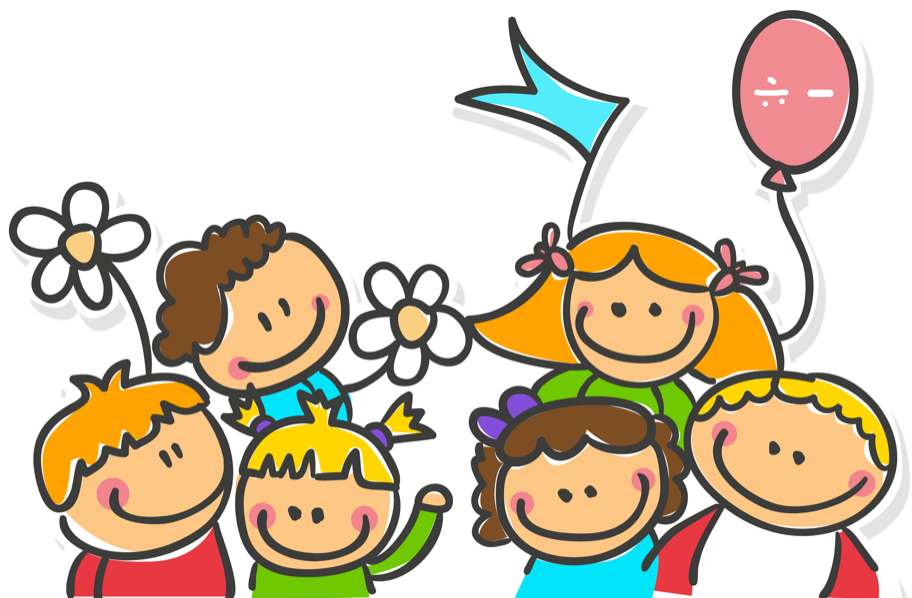 感謝篇
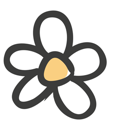 每一位關心且用心陪伴孩子的您
三年級
家長代表：皓宇媽媽、姸安媽媽
總務家長：珮羽媽媽

感謝即將：
擔任班級幹部、校外教學的愛心家長們
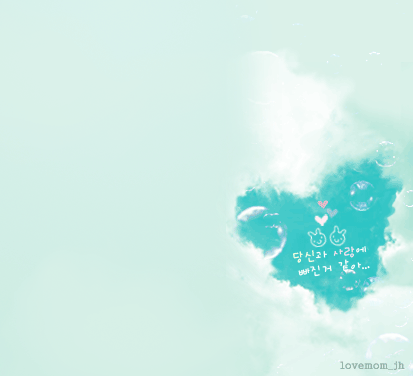 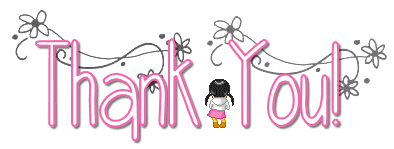 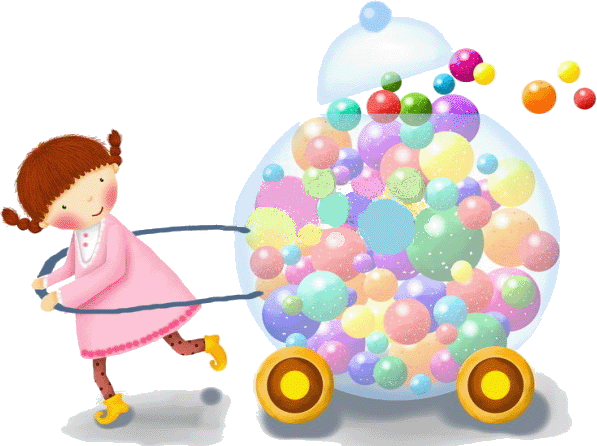 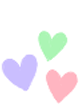